A Survey of Massachusetts Registered Nurses
April 2022
About the Survey
Profile of the Sample
State of Care
Drastic increase in nurses saying that the quality of care has gotten worse.
49% Much Worse
Note: Remainder Stayed the same / Not sure
Do you think the overall quality of health care in Massachusetts hospitals has gotten better, worse or stayed the same in the past two years?
Drastic increase in nurses saying that the quality of care has gotten worse.
Note: Remainder Stayed the same / Not sure
Do you think the overall quality of health care in Massachusetts hospitals has gotten better, worse or stayed the same in the past two years?
Staffing issues continue to lead the list of obstacles facing RNs, by a wide margin.
Note: Responses under 3% are not shown. Multiple responses accepted, so equals more than 100%.
What is the biggest problem or obstacle you face in doing your job and delivering quality care to patients?
Staffing issues continue to lead the list of obstacles facing RNs, by a wide margin.
Note: Responses under 3% are not shown. Multiple responses accepted, so equals more than 100%.
What is the biggest problem or obstacle you face in doing your job and delivering quality care to patients?
Inadequate staffing, low pay, and lack of hospital support are major problems.
% Major Challenge
NA
NA
NA
NA
NA
[AMONG DIRECT PATIENT CARE NURSES] Below are some challenges facing bedside nurses. Please rate the challenge each presents to you in your job on a scale of major challenge, minor challenge, or not much of a challenge.
More nurses are saying inadequate pay or benefits is a major challenge.
% Major Challenge
NA
NA
NA
NA
NA
[AMONG DIRECT PATIENT CARE NURSES] Below are some challenges facing bedside nurses. Please rate the challenge each presents to you in your job on a scale of major challenge, minor challenge, or not much of a challenge.
Inadequate staffing, low pay, and lack of hospital support are major problems.
NA
NA
NA
NA
% Major Challenge
NA
[AMONG DIRECT PATIENT CARE NURSES] Below are some challenges facing bedside nurses. Please rate the challenge each presents to you in your job on a scale of major challenge, minor challenge, or not much of a challenge.
Challenges are felt more acutely by those who plan to leave nursing sooner.
% Major Challenge
[AMONG DIRECT PATIENT CARE NURSES] Below are some challenges facing bedside nurses. Please rate the challenge each presents to you in your job on a scale of major challenge, minor challenge, or not much of a challenge.
Staffing and Patient Assignments
Increases in all changes this year – especially vacant positions left unfilled.
% Yes
NA
In the past two years or so, please tell me if any of the following changes have been made where you work.
Increases in all changes this year – especially vacant positions left unfilled.
NA
% Yes
In the past two years or so, please tell me if any of the following changes have been made where you work.
Increase in RNs reporting inadequate time with patients continues.
Note: Remainder Not sure
Do you have enough time to provide your patients with the care and attention each one needs?
Increase in RNs reporting inadequate time with patients continues.
Note: Remainder Not sure
Do you have enough time to provide your patients with the care and attention each one needs?
COVID
RNs give their employers middling grades for handling the pandemic.
Note: Remainder Not sure
Overall, how would you grade your employer’s handling of the pandemic?
Direct care nurses give hospitals largely negative ratings for COVID response.
Among Direct Care Nurses, n=397
Note: Remainder Not sure
How would you rate the job your hospital or employer did in each of the following areas during COVID?
Ratings of employers’ handling of COVID are down compared to last year.
Excellent / Good
Among Direct Care Nurses, n=397
NA
NA
NA
NA
NA
NA
Note: Remainder Not sure
How would you rate the job your hospital or employer did in each of the following areas during COVID?
RNs feel positive about caring for patients, but it is taking an emotional toll.
Always / Sometimes
Rarely / Never
Note: Remainder I’d rather not say
The following are a few questions about how you feel about working as a nurse through the pandemic. For each of the following, please indicate how often you feel or experience that statement.
Time off and financial support would be the most helpful support for RNs.
Note: Remainder Other / None of the above / Not sure
Multiple responses accepted, so equals more than 100%.
What kind of support from your employer would you find helpful? Please select all that apply.
Time off and financial support would be the most helpful support for RNs.
Note: Remainder Other / None of the above / Not sure
Multiple responses accepted, so equals more than 100%.
What kind of support from your employer would you find helpful? Please select all that apply.
4-in-10 contracted COVID; over half at work.
(Among those who contracted coronavirus, n=204) 
Location Contracted COVID
Contracted COVID
Total at work 56%
Total someplace else 36%
Note: Remainder Not sure
Have you contracted COVID? AND [IF CONTRACTED COVID] As far as you know, did you contract COVID at work or someplace else?
Retention
COVID has caused RNs to leave nursing soon or pursue fewer hours.
Note: Remainder Not sure
What impact has the last year of COVID had on your career plans?
A quarter of RNs plan to leave nursing in 2 years or less.
Note: Remainder Not sure
How many years do you think you will continue working as a nurse?
Half of nurses are retiring; another third plan to find a job outside of health care.
Among those leaving nursing in two years or less,
N=115
Note: Remainder None of the above / Not sure
Multiple responses accepted, so equals more than 100%.
Which, if any, of the following describe your plans for after you leave the field of nursing? Please select all that apply.
A third of RNs report leaving the field due to burnout and stress.
Among those leaving nursing in two years or less,
N=115
Note: Responses under 3% are not shown. Multiple responses accepted, so equals more than 100%.
What is the main reason you are leaving nursing?
Salary increases are the main persuasion tactic that could keep nurses working.
Among those leaving nursing in two years or less,
N=115
Note: Remainder Not sure
Multiple responses accepted, so equals more than 100%.
If your employer offered the following benefits, which, if any, would persuade you to continue working as a nurse? Please select all that apply.
For nearly 4-in-10, a set work schedule is more important than wage increases.
Note: Remainder Not sure
Which is more important to you:
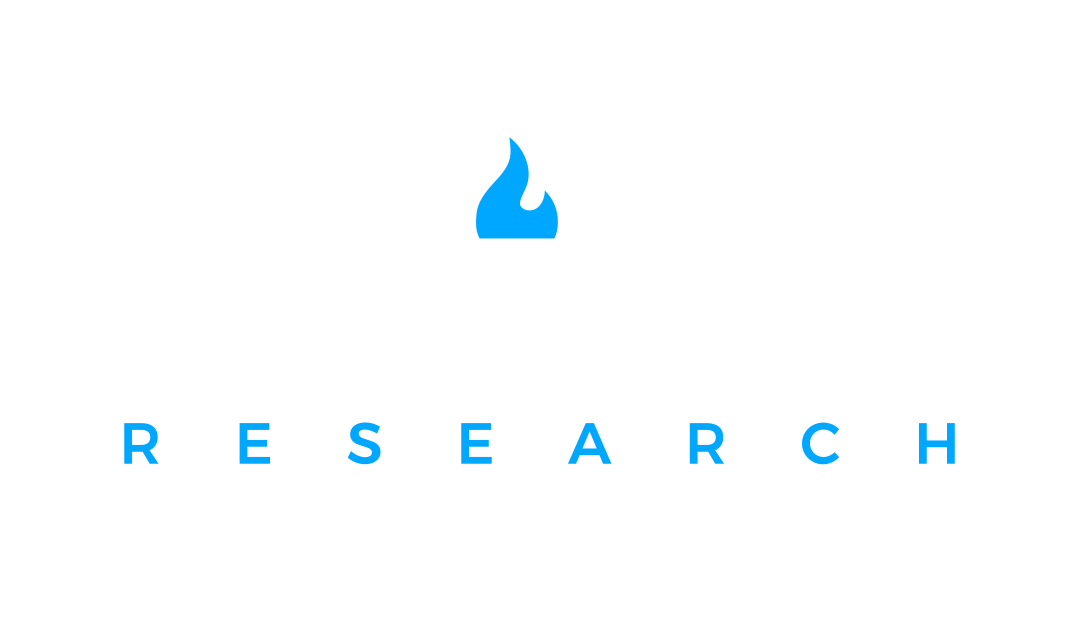 For More Information, Contact

Chris Anderson
6 Beacon Street, Suite 510
Boston, MA 02108
617.742.3766
Chris@BeaconResearch.com